Tutorial PHOTOSHOP
I.
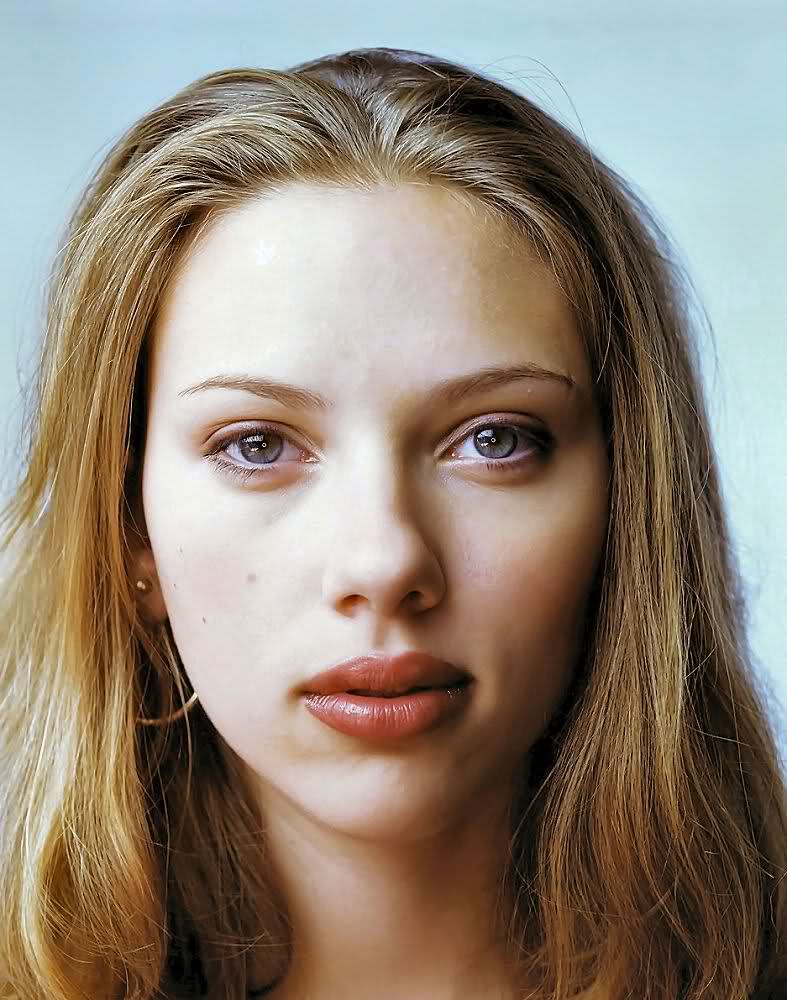 Selectam o imagine si o deschidem in Photoshop
1I.
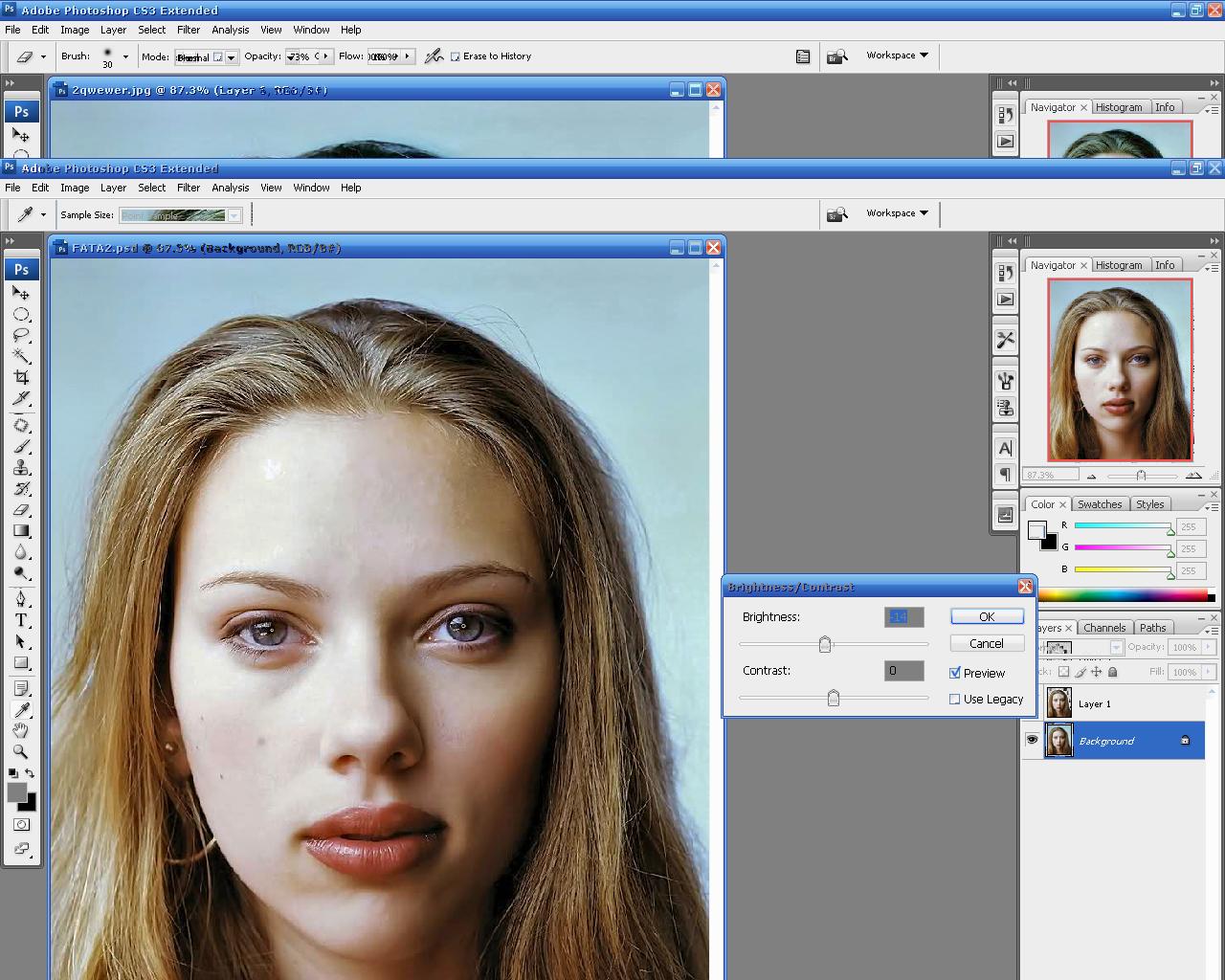 Duplicam primul Layer (Ctrl+j).
Apoi schimbam contrastul(Brightness:-14)
III.
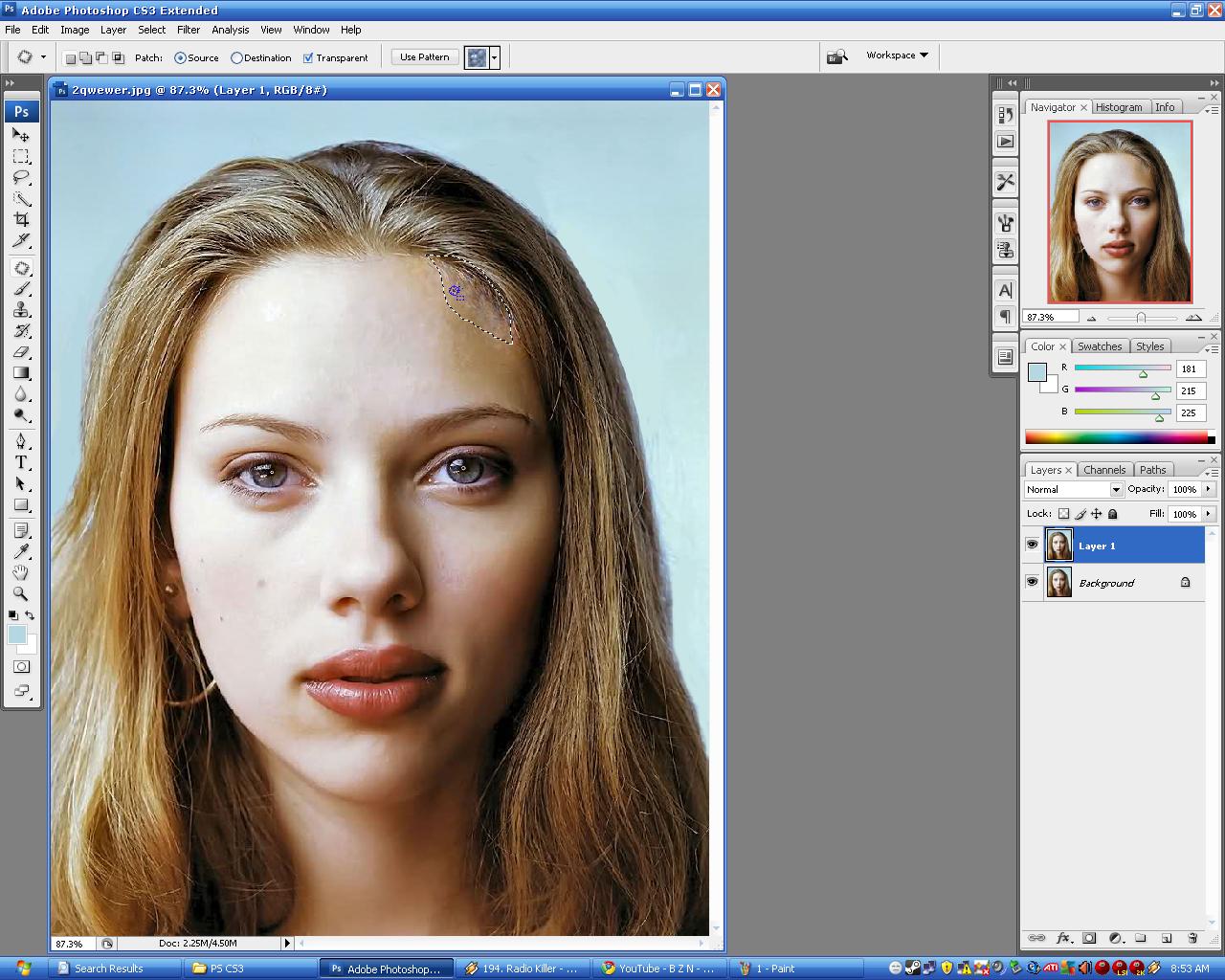 Folosim Patch Tool pentru a elimina firele de par
IV.
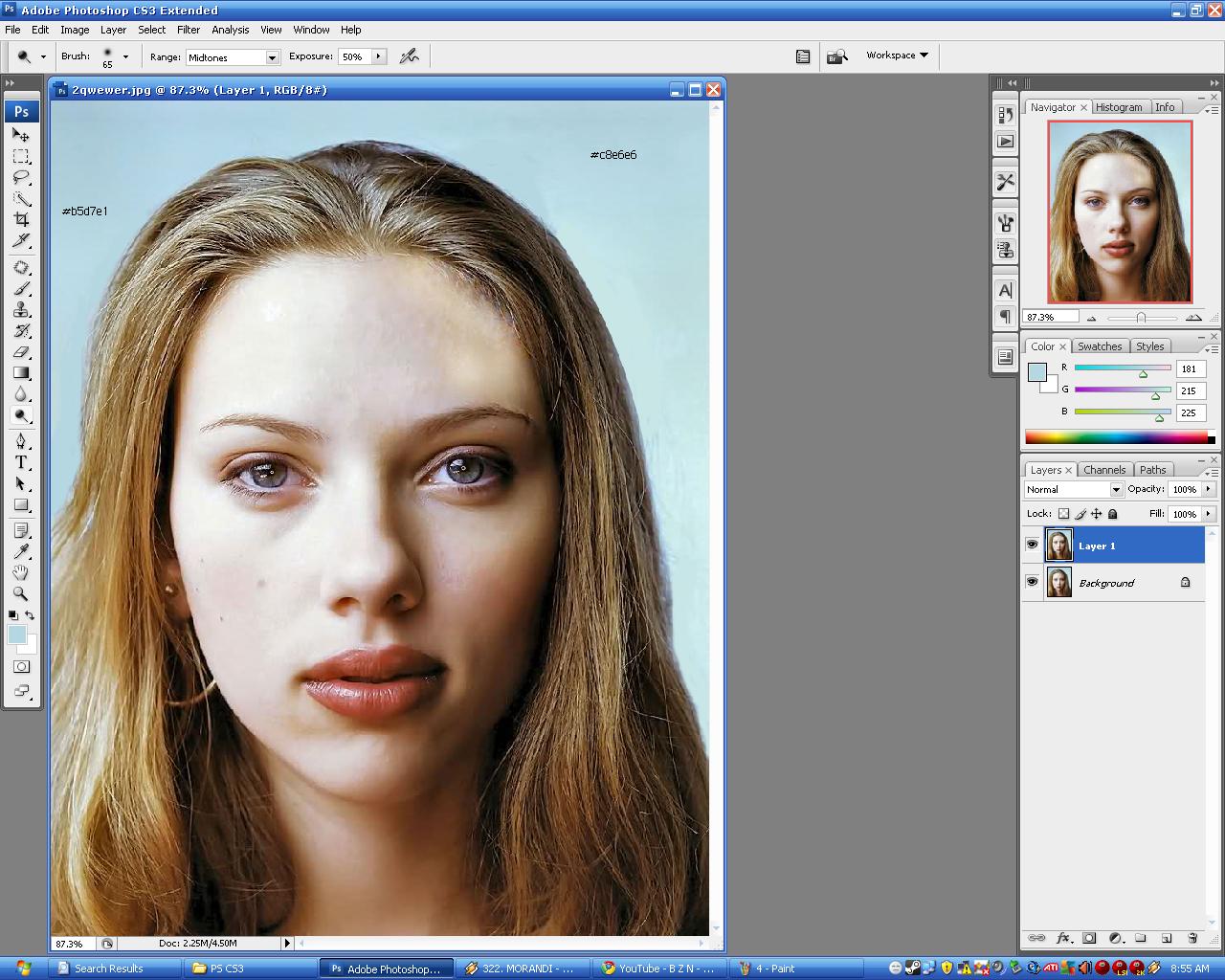 Folosim Brush pentru fond pentru a regla diferentele de culoare(partea stanga-#b5d7e1;partea dreapta-#c8e6e6)
V.
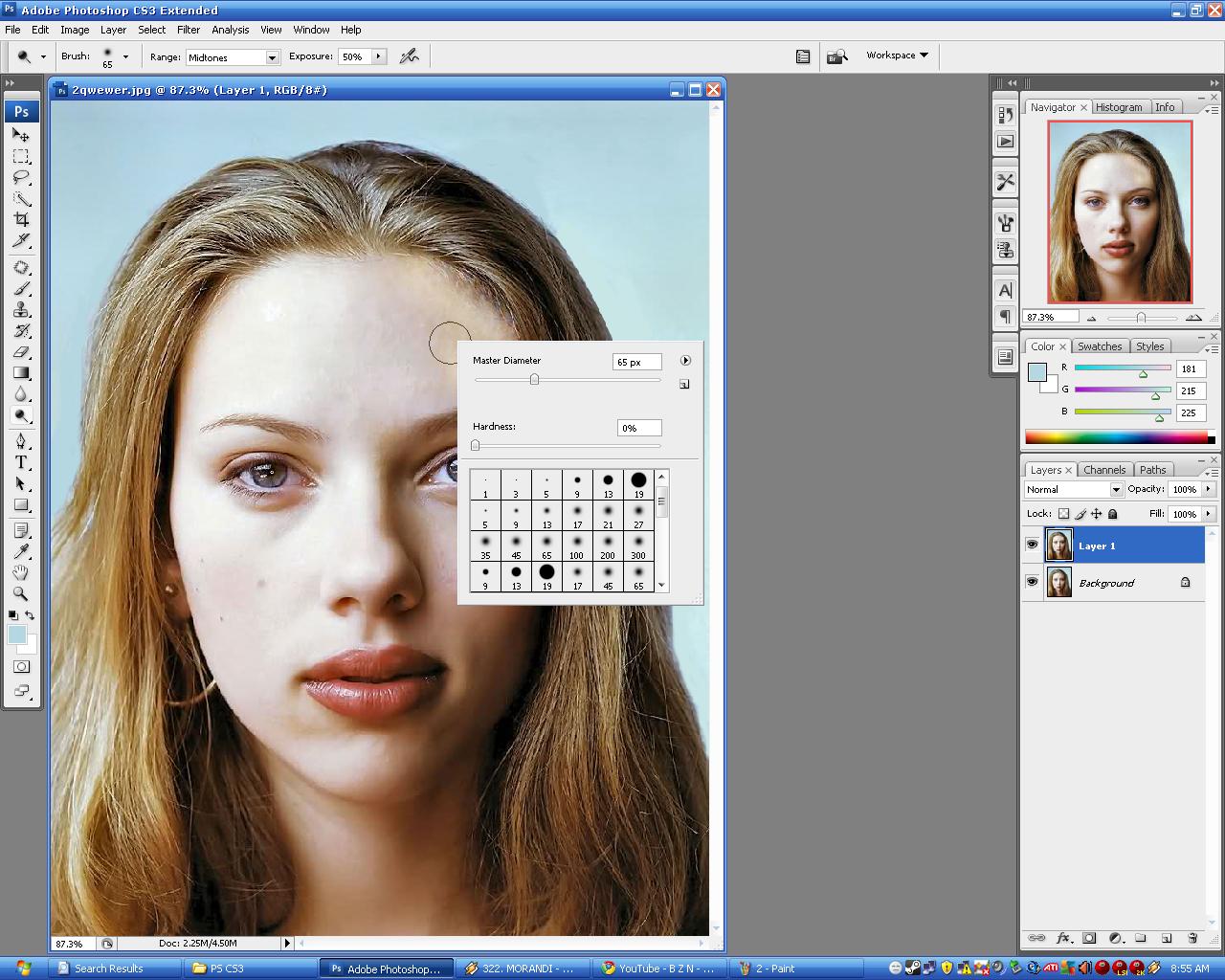 •Dodge Tool-pentru a  regla si schimba culoarea tenului(65px)
VI.
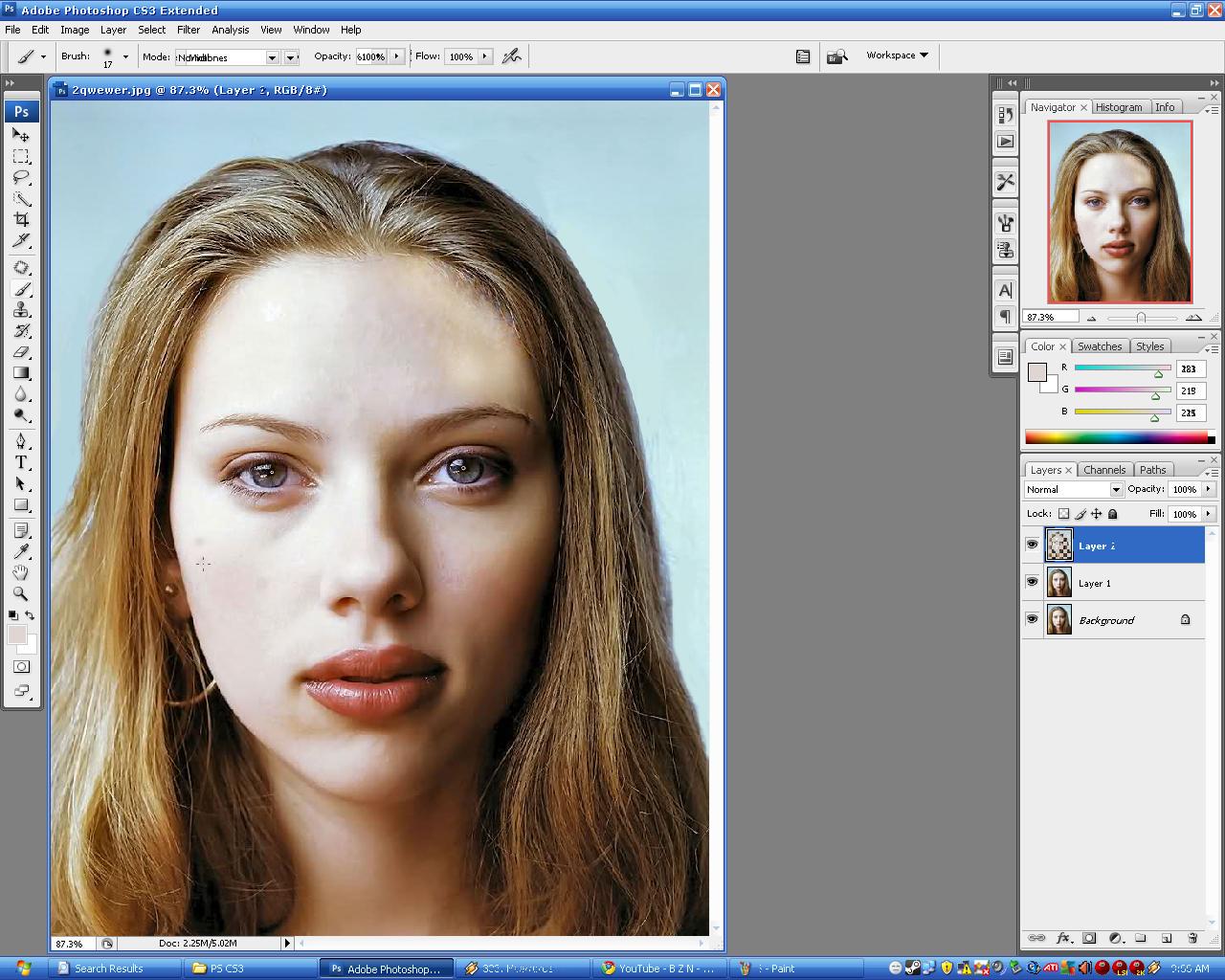 Cream un nou Layer 
Brush-pentru eliminarea alunitelor(#dfd5d3)
VII.
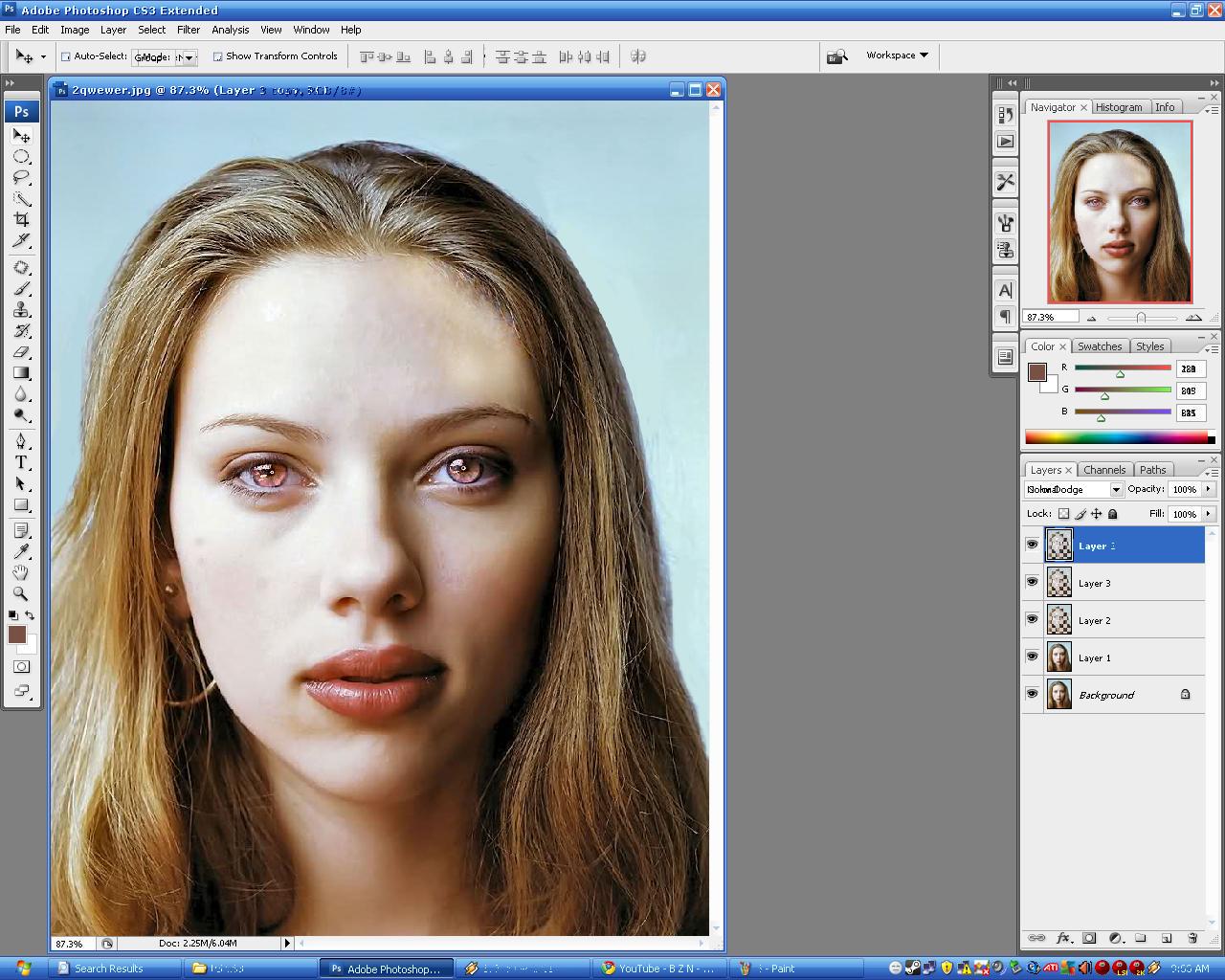 Cream un nou Layer
Make up  pt ochi-folosim Eliptical Margue Tool pentru selectie
Am utilizat culoarea #785044
VIII.
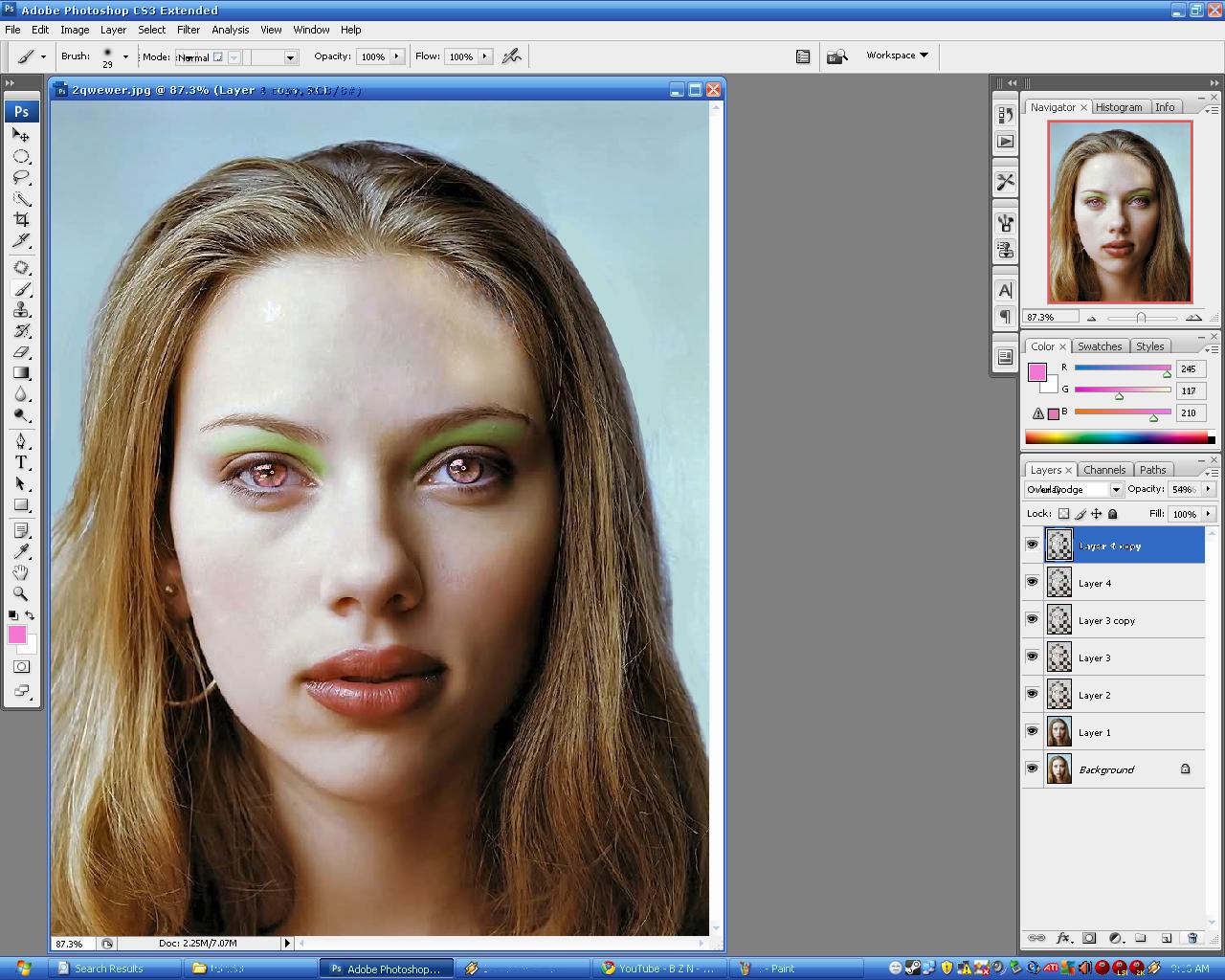 Cream nou Layer
“Fardam” ochii folosind Brush(#56c670-overlay)
IX.
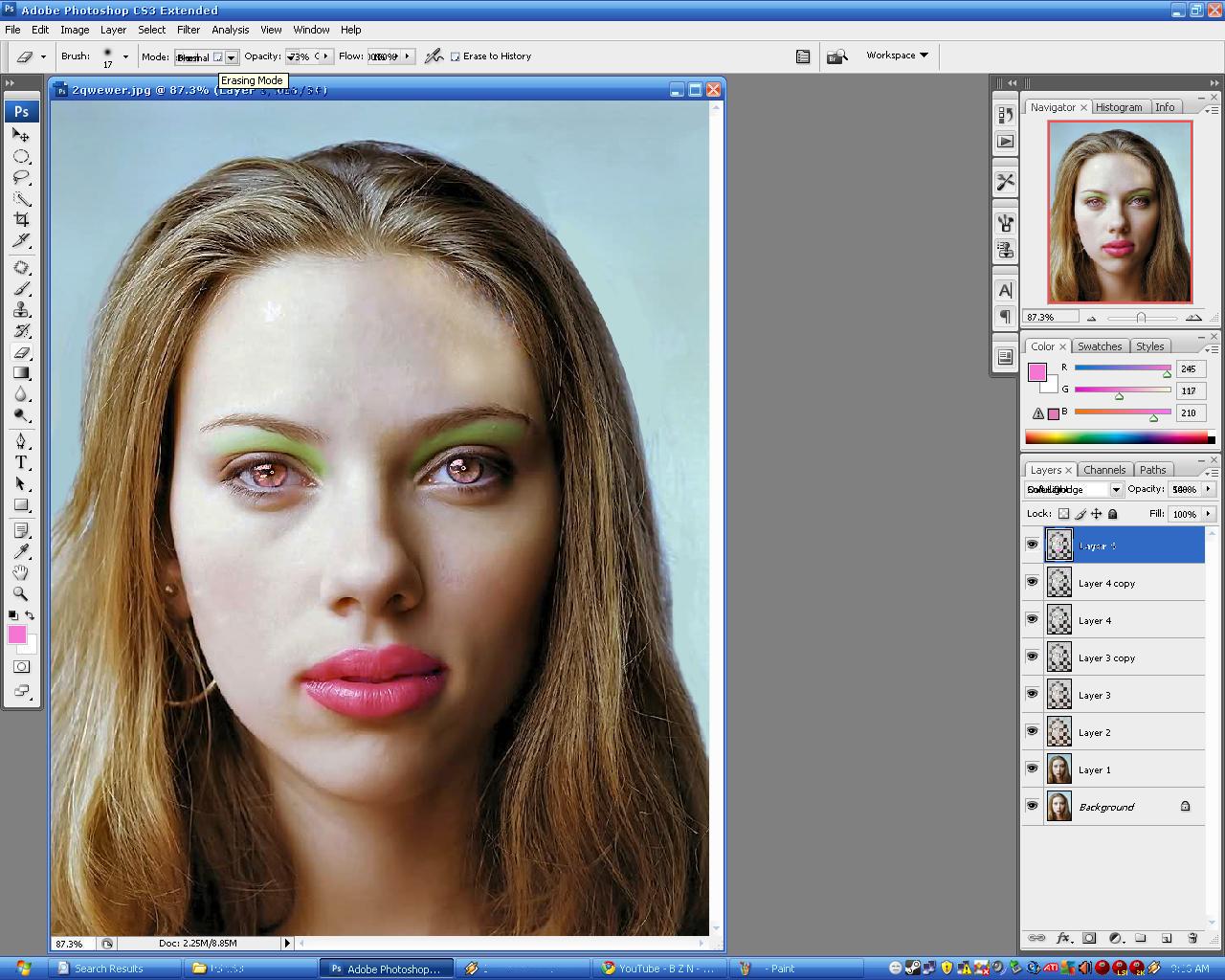 Cream Layer nou
Schimbam culoarea buzelor utilizand Brush(f575d2-soft light)
X.
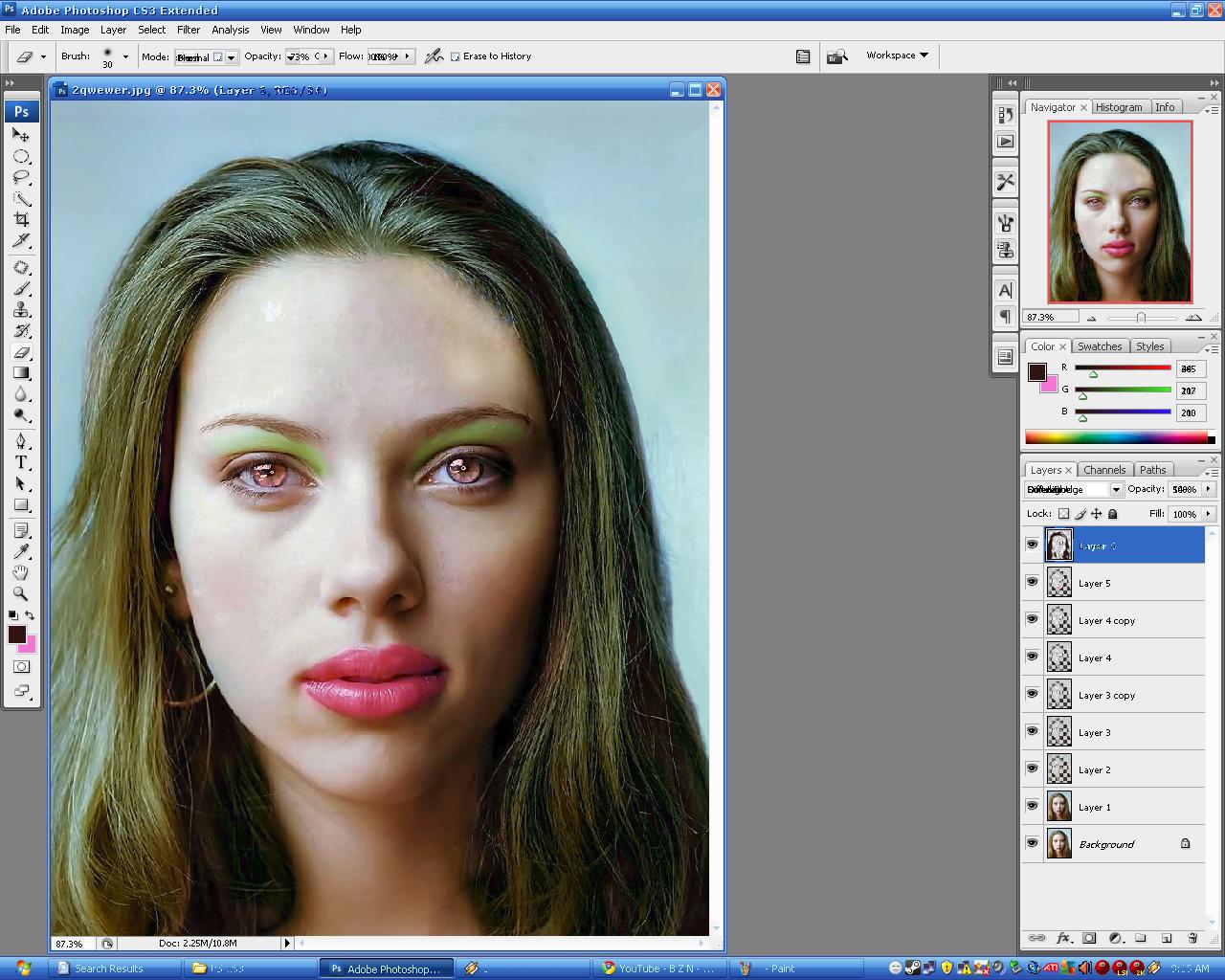 Cream Layer nou
Schimbam culoarea parului folosind Brush (#301414-diffrence)
Pentru corectie am folosit Eraser
XI.
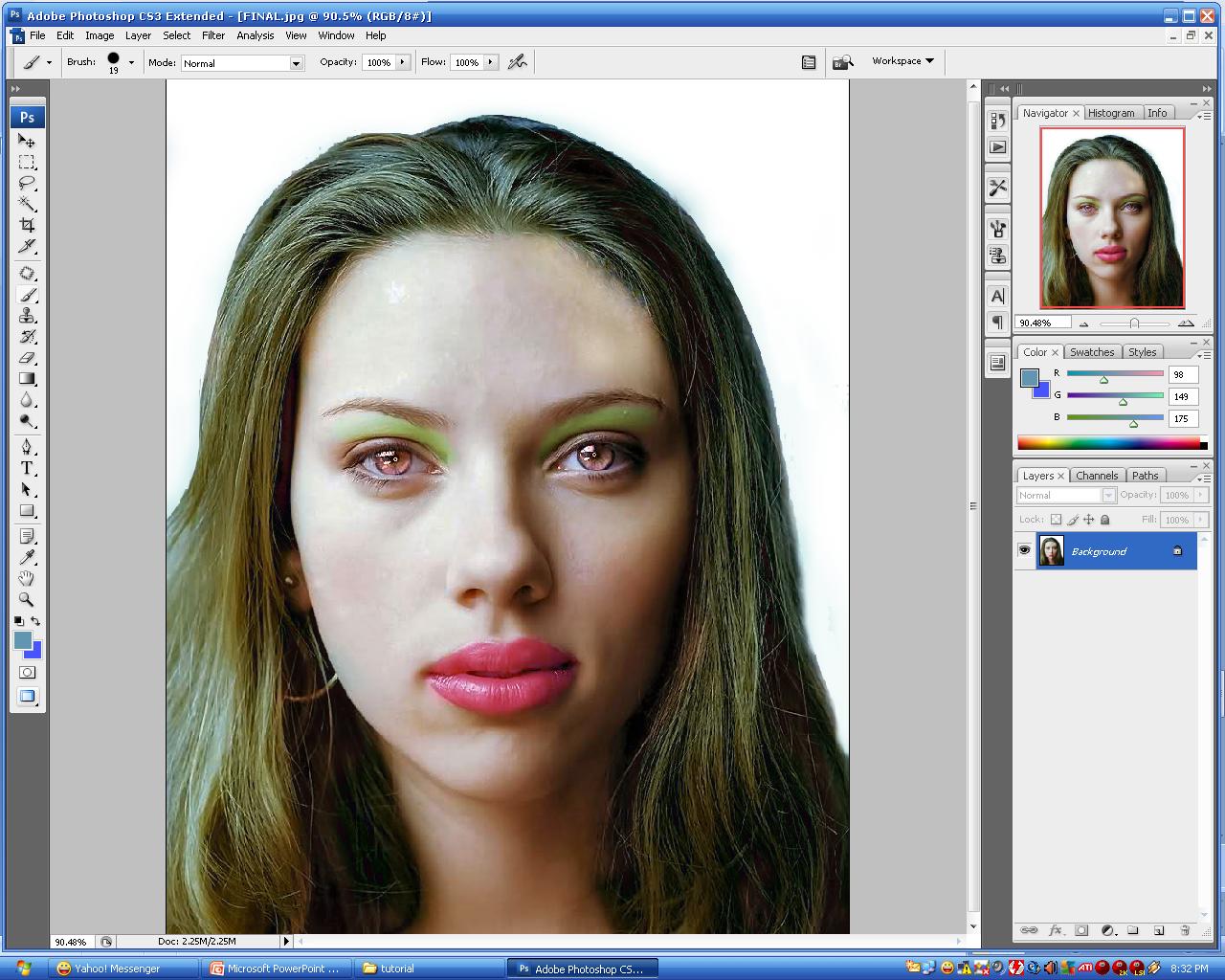 Cream Layer nou
Utilizam Brush pentru schimbarea background-ului (ffffff)
Pentru selectie se foloseste Magic Wand Tool
XII.
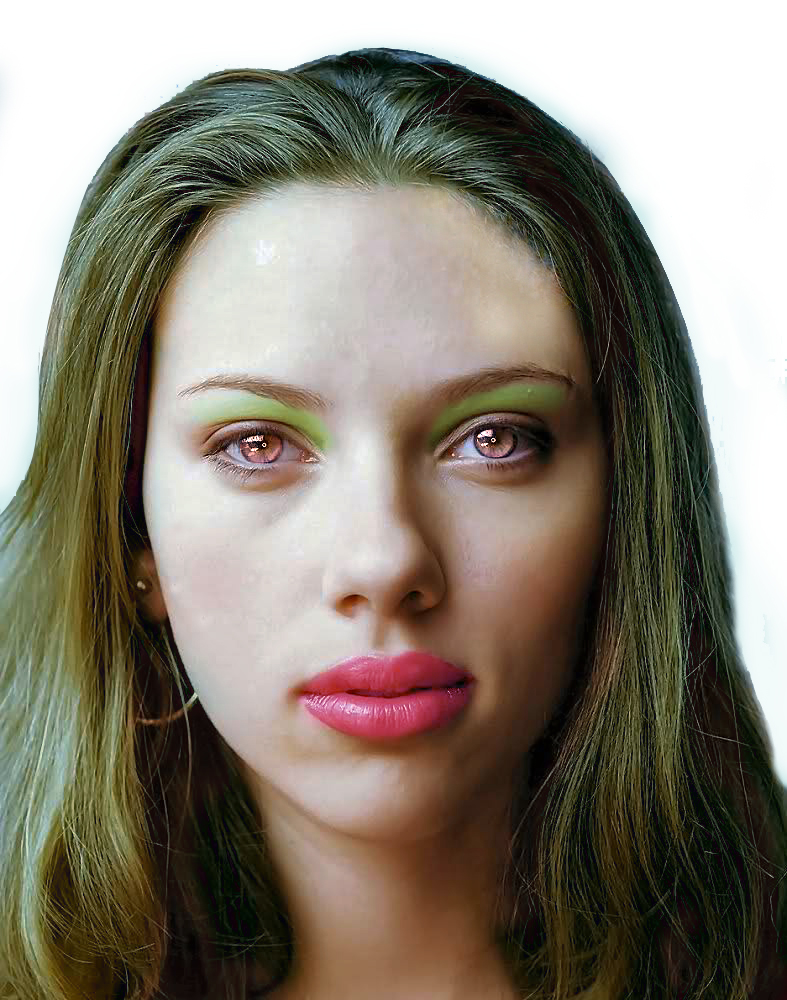 Final
Proiect realizat de Ioneasa Stefan Cosmin
Clasa XI D